Automated GOLE + NSI demosSupercomputing 2012Salt Lake City
Jerry Sobieski
Oct 2012
Plan for Supercomputing
Preserve the AutoGOLE + NSI version1
Continue to use for demonstration and testing
Use the AIST Status Monitor and Automated Earth graphical displays

For NSI version 2 at Supercomputing…
We develop a virtual “Caribbean” topology
We do interop testing and debugging
Use it to make real progress in v2 details
We demo using CLI or a web GUI and logs…
This is early development testing…its not fully baked and we should not present it as if it were…
Automated GOLE Fabric
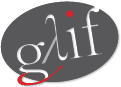 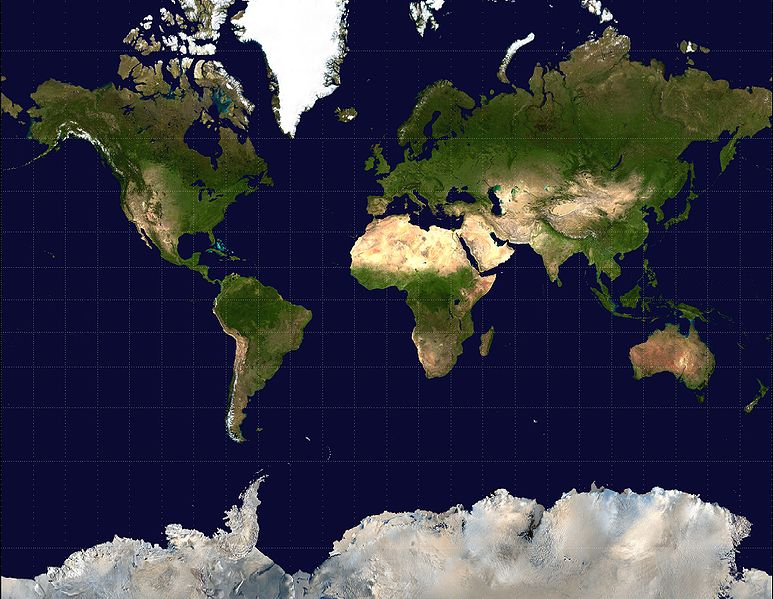 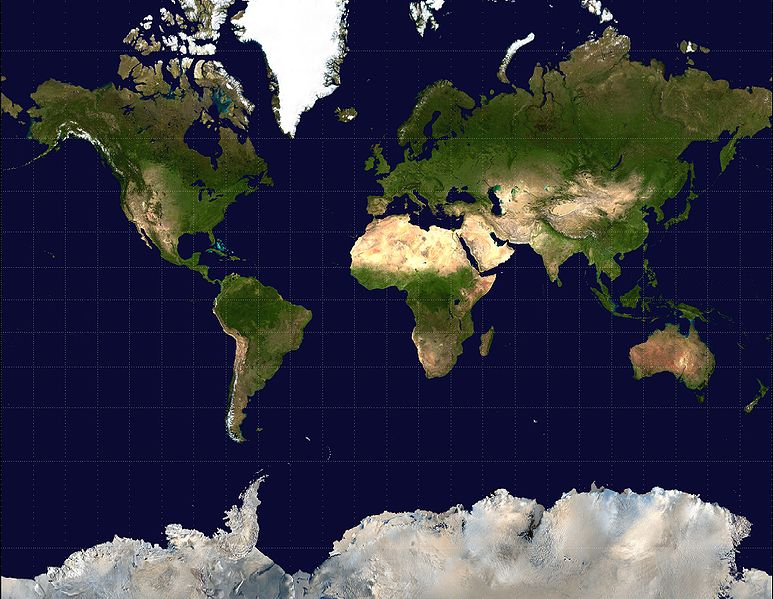 Nordunet
KRLight
GLORIAD
PSNC
NetherLight
CANARIE
GEANT
ACE
CzechLight
ESnet
JGN-X
KDDI Labs
StarLight
UvA
Cern
AIST
The GLIF Automated GOLE global fabric
The GLIF Automated GOLE Pilot was initiated in 2010 to provide a global fabric of Open Lightpath Exchanges for the express purpose of maturing the dynamic provisioning software, demonstrating the value of GOLEs to emerging network service models, and to develop a set of BCP for these services.
Automated GOLE + NSI version 1 Demo Network 2012-11
Ethernet Transport Service
KRLight
Daejeon
DynamicKL
A
WIX
Washington
OpenNSA
GLORIAD
Chicago
OpenNSA
NorthernLight.ets
Copenhagen
OpenNSA
CzechLight.ets
Prague
DRAC
KRLight
MAX
A
A
A
CESNET
NORDUnet + 
SURFnet
KDDI-Labs
Fujimino
G-LAMBDA-K
GLORIAD
CANARIE
Pionier.ets
Poznan
AutoBAHN
JGN-X
ACE
A
A
StarLight
Chicago
OpenNSA/Argia
JGN-X
Tokyo
G-LAMBDA-K
Pionier
NetherLight
Amsterdam
DRAC
GEANT
A
A
UvALight.ets
University of Ams.
OpenNSA
SC12.ets
Salt Lake City
AIST.ets
Tsukuba
G-LAMBDA-A
GEANT.ets
Paris
AutoBAHN
NSI Networks (“A”=Aggregator)
NSI peerings (SDPs) unless otherwise indicated these are vlans 1780-1783
Automated GOLE + NSI version 2 Recommended Virtual Topology v2 Beta Test Fabric
Ethernet Transport Service v2
Aruba.etsv2
G-LAMBDA-A
A
Jamaica.etsv2
DynamicKL
Bonaire.etsv2
AutoBAHN
Dominica.etsv2
OSCARS
Curacao.etsv2
OpenDRAC
Network Services Agents
NSI Networks (“A”=Aggregator)
NSI peerings (SDPs) unless otherwise indicated these are vlans 1780-1783
Control Plane adjacencies.
Automated GOLE + NSI version 2 Potential hdw based v2 Beta Test Fabric
Ethernet Transport Service v2
KRLight.etsv2
DynamicKL
DAE
CzechLight
OpenDRAC
PRA
GLORIAD
CHI
KRLight
CESNET
NetherLight.etsv2
OpenDRAC
AMS
Pionier
AutoBAHN
POZ
StarLight
Chicago
KDDI-Labs.ets
         Fujimino
JGN-X
CANARIE
JGNX
 Tokyo
ACE
GEANT
GEANT.etsv2
AutoBAHN
LON
A
SC12.etsv2
AIST.etsv2
GLAMBDA-A
Tsukuba
ESnet.etsv2
OSCARS
NSI Networks (“A”=Aggregator)
NSI peerings (SDPs) unless otherwise indicated these are vlans 1780-1783
Planned/ peerings (SDPs)
Planned NSIv2 GOLEs – Code not yet ready, circuits statically crossconnected.
NSI Deployment
NSI v1 deployed in 2011

NSI v2 (beta) 
In development now 
Demos at SC 2012    Nov 2012

NSI v2 Network Engineering Workshop
TIP 2013    Jan 2013
Automated GOLE + NSI version 1   (2012-11)
Ethernet Transport Service
KRLight.ets
Daejeon
DynamicKL
GLORIAD.ets
Chicago
OpenNSA
NorthernLight.ets
Copenhagen
OpenNSA
CzechLight.ets
Prague
OpenDRAC
A
A
A
KRLight
KDDI-Labs.ets
Fujimino
G-LAMBDA-K
CESNET
NORDUnet + 
SURFnet
GLORIAD
Pionier.ets
Poznan
AutoBAHN
ACE
JGN-X
Pionier
A
A
JGNX.ets
Tokyo
G-LAMBDA-K
StarLight.ets
Chicago
OpenNSA/Argia
NetherLight.ets
Amsterdam
OpenDRAC
GEANT
A
A
A
UvALight.ets
University of Ams.
OpenNSA
GEANT.ets
Paris
AutoBAHN
ESnet.ets
Chicago
OSCARS
AIST.ets
Tsukuba
G-LAMBDA-A
NSI Networks (“A”=Aggregator)
NSI peerings (SDPs) unless otherwise indicated these are vlans 1780-1783
In-progress peerings (SDPs) or GOLEs
Evolution PLAn: 2013
NorthernLight


CHI     CPH

NYC   HAM

 ASH
KRLight.ets
DAE
A
A
A
KRLight
A
A
GLORIAD
SEA         CHI
CSTnet
BEJ
CzechLight
PRA
A
HKOEP
HKG
A
A
A
A
A
MANLAN
CESNET
PWAVE
A
WIX
WDC
KDDI-Labs.ets
         Fujimino
Pionier
POX
JGN-X
A
A
A
StarLight
Chicago
JGNX.ets
Tokyo
ACE
NetherLight
AMS
UvALight
AMS
US LHCnet
GEANT
A
A
GEANT
LON
A
AIST.ets
Tsukuba
ESnet.ets
RNP.ets
A
A
NRENs
A
NSI Networks (“A”=Aggregator)
NSI peerings (SDPs) unless otherwise indicated these are vlans 1780-1783
Planned/ peerings (SDPs)
Planned federated networks (GOLEs under single administrative mgmt)